УРОК  БЕЛАРУСКАЙ  МОВЫ Ў 6 КЛАСЕ
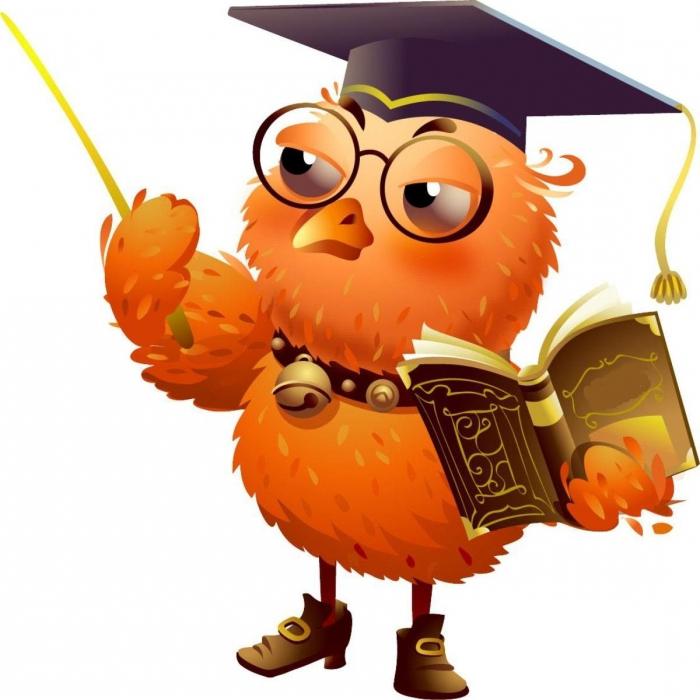 СКЛОН  НАЗОЎНІКАЎ.
АСНОВЫ  НАЗОЎНІКАЎ
«ВЕРУ – НЕ ВЕРУ»
1
2
3
6
5
4
7
8
9
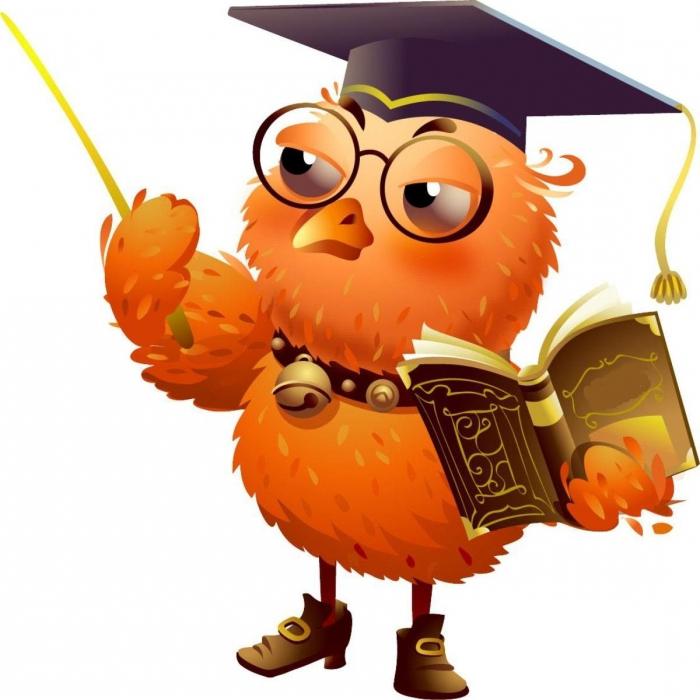 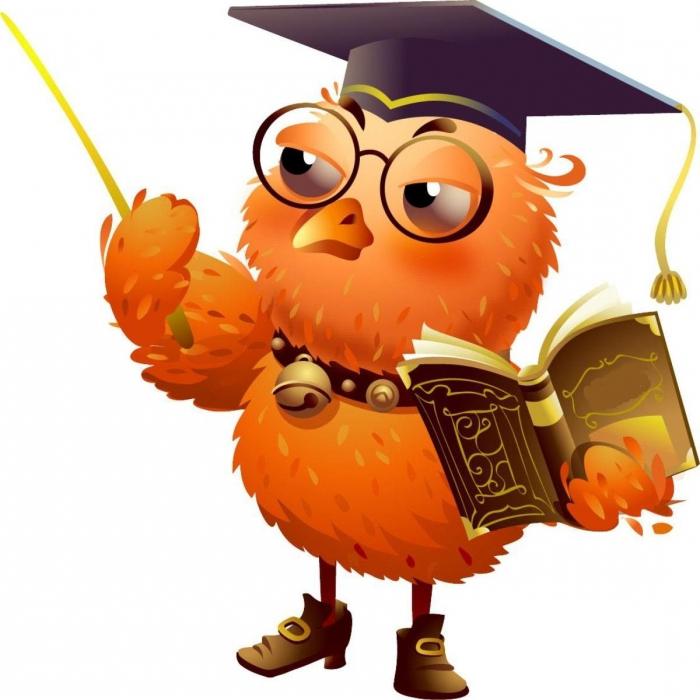 10
11
12
«ВЕРУ – НЕ ВЕРУ»
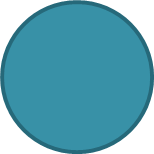 7
9
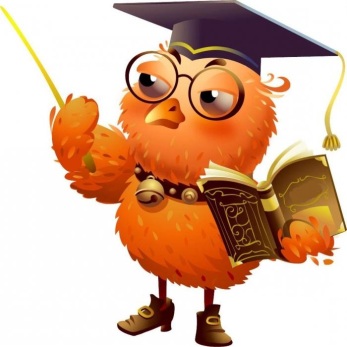 11
12
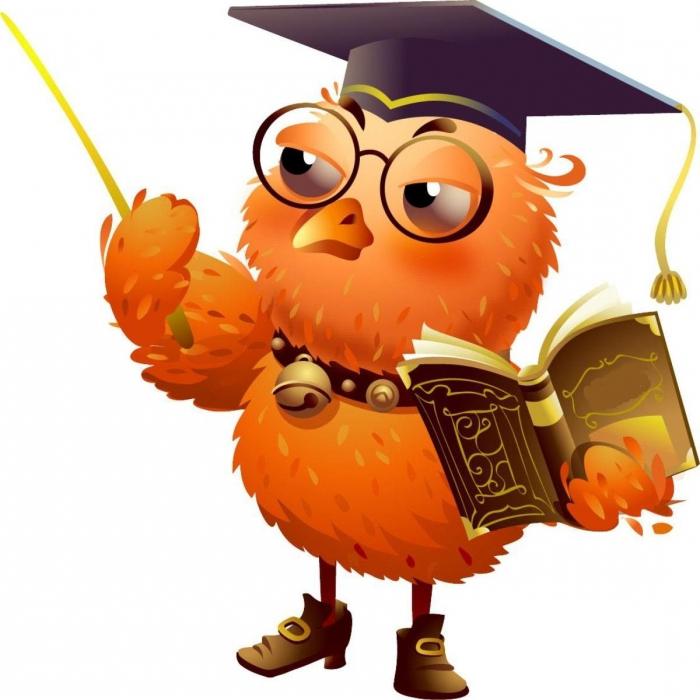 ТЭМА ЎРОКА
СКЛОН НАЗОЎНІКАЎ.
АСНОВЫ НАЗОЎНІКАЎ
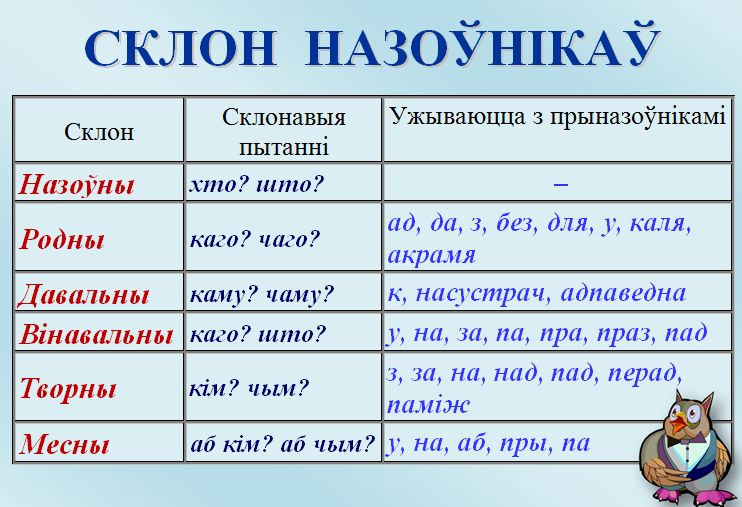 Каб вызначыць склон назоўніка ў сказе,  трэба:
1. Знайсці слова, да якога адносіцца назоўнік.

2. Паставіць ад гэтага слова пытанне да назоўніка.
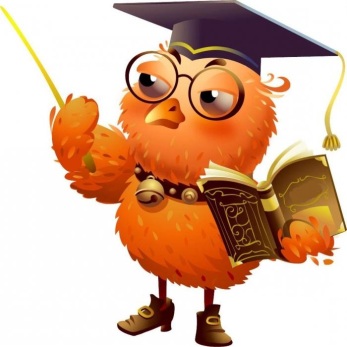 ФІЗКУЛЬТХВІЛІНКА
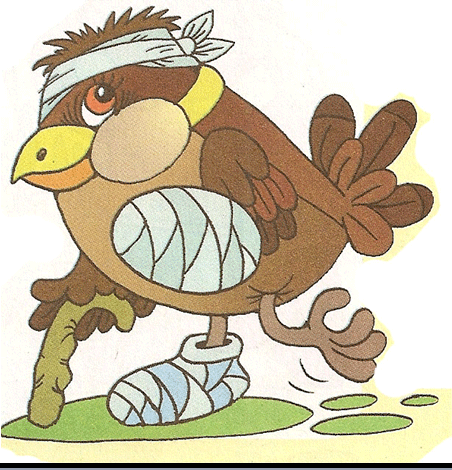 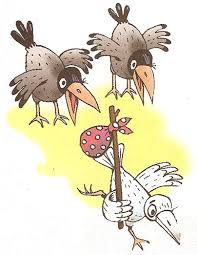 Каб высветліць скланенне назоўніка, трэба:
1. Назоўнік паставіць у форме  Н. склону адзіночнага ліку.

2. Вызначыць род і канчатак назоўніка.
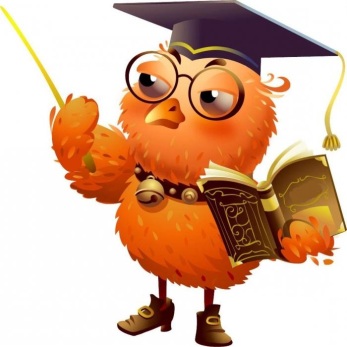 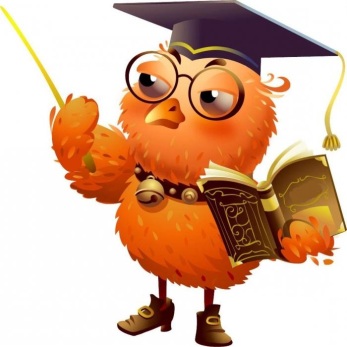 РЭФЛЕКСІЯ
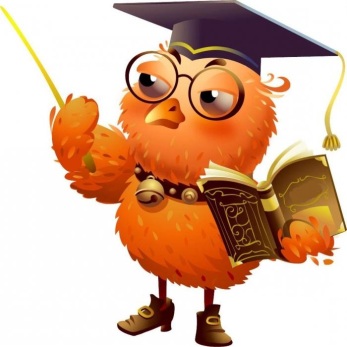 РЭФЛЕКСІЯ
Выберыце адпаведны фразеалагізм:
не пакладаючы рук
да сёмага поту
закасаўшы рукавы
у поце твару
абы з рук
біць лынды
гуляць у бірулькі
мартышчына праца
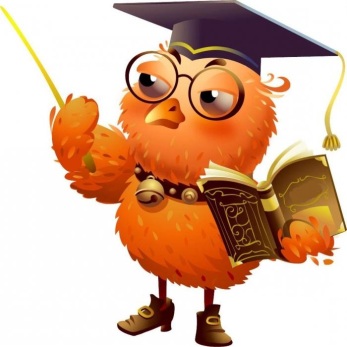 Дамашняе заданне
§31, практ. 196.
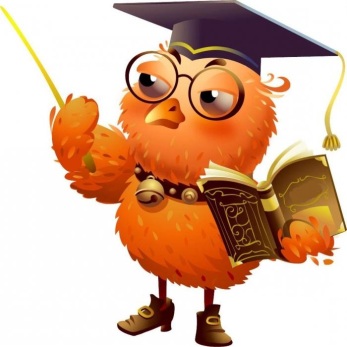 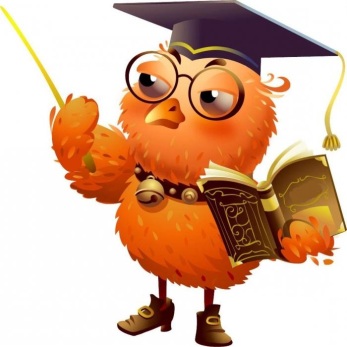 ДЗЯКУЙ     ЗА   
    ПРАЦУ!
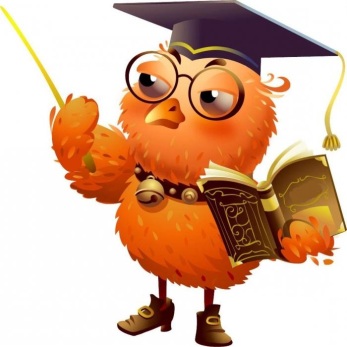